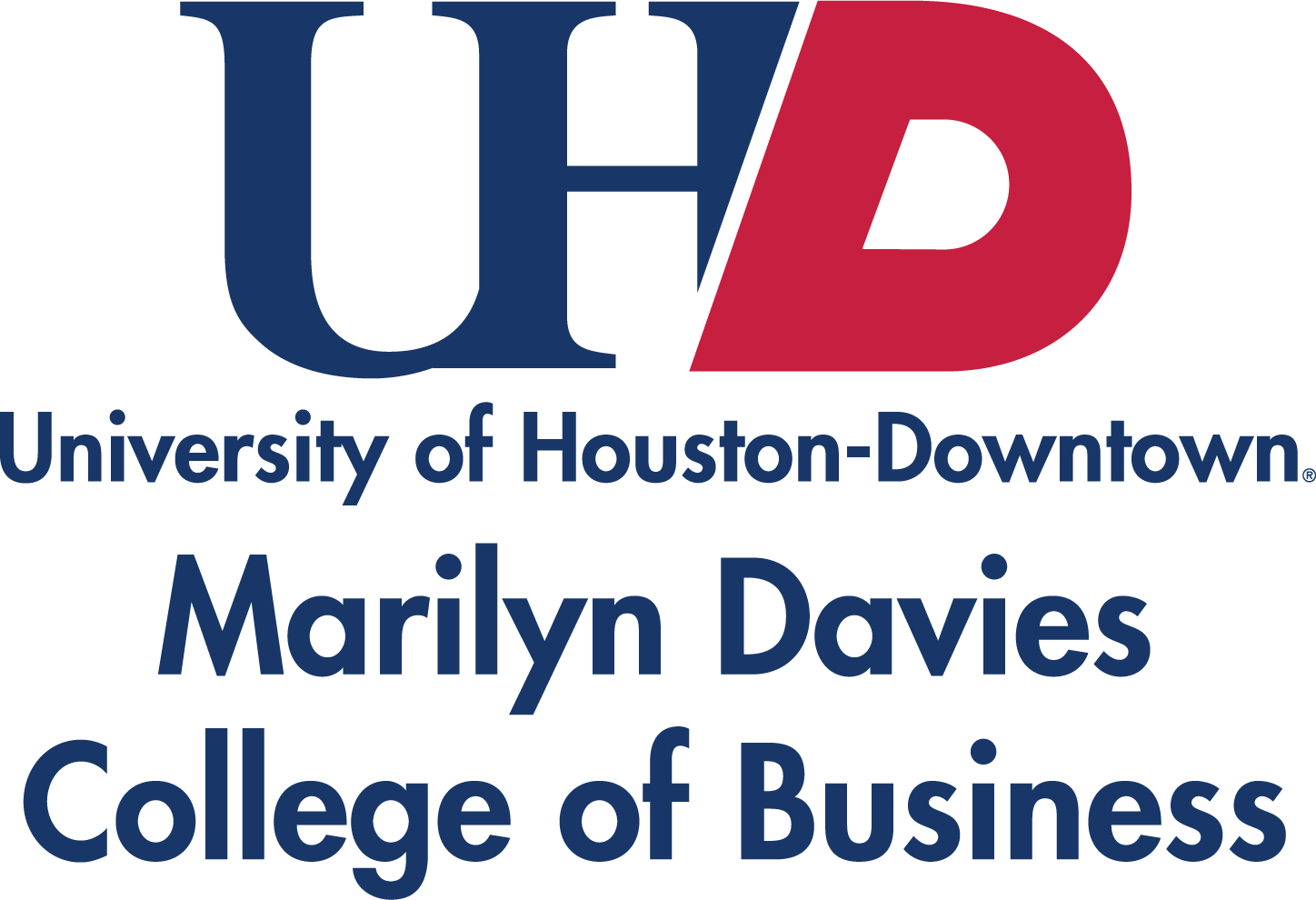 Title Goes Here
Subtitle Goes Here
Icons
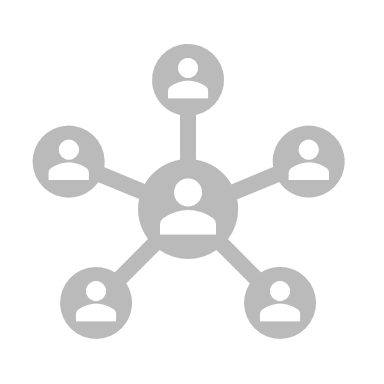 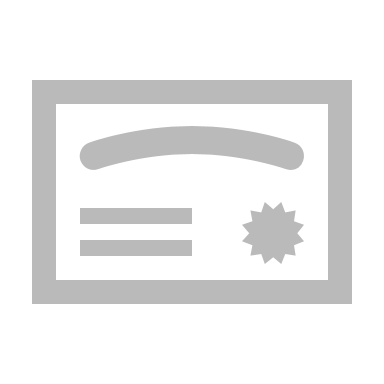 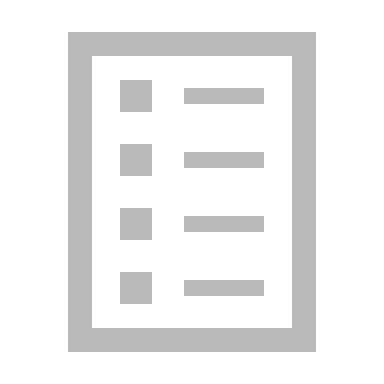 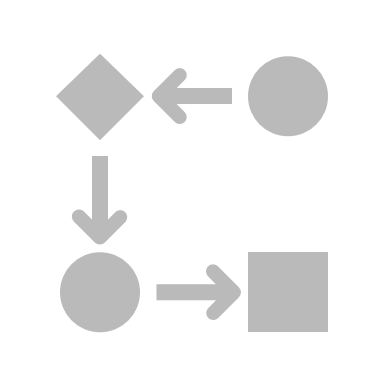 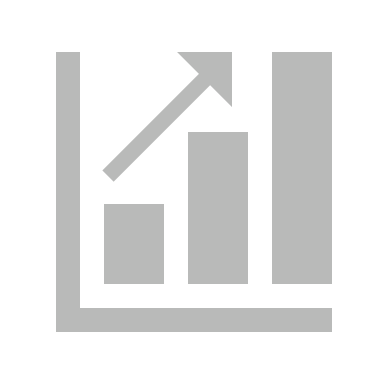 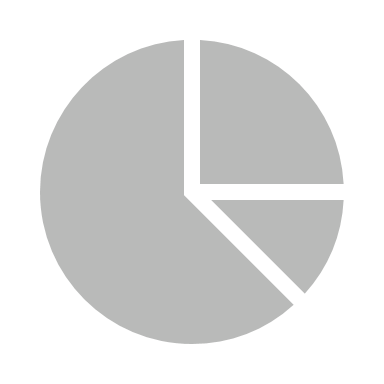 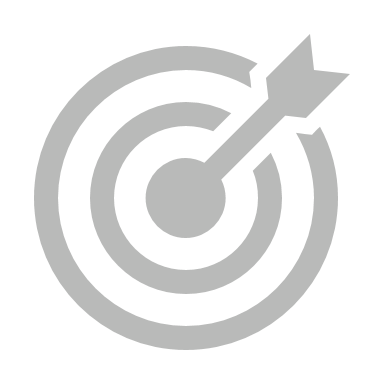 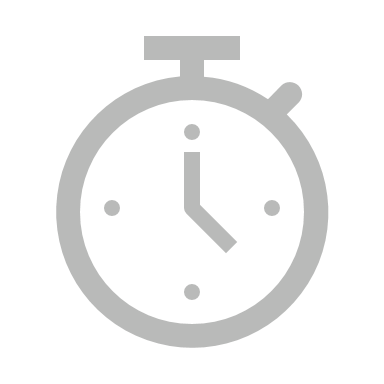 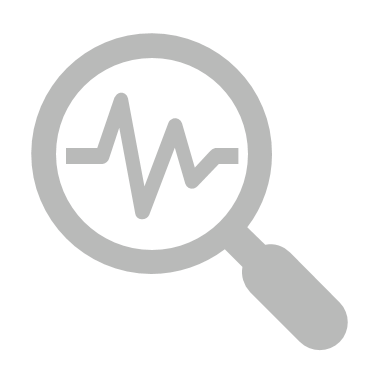 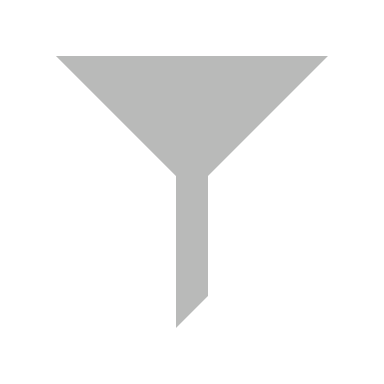 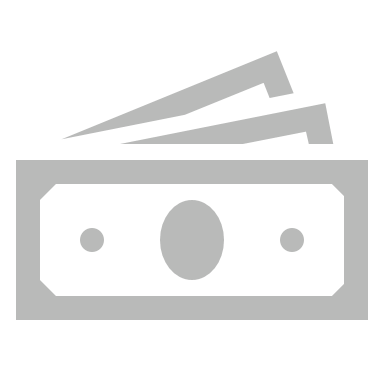 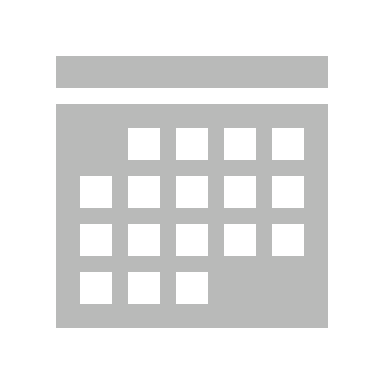 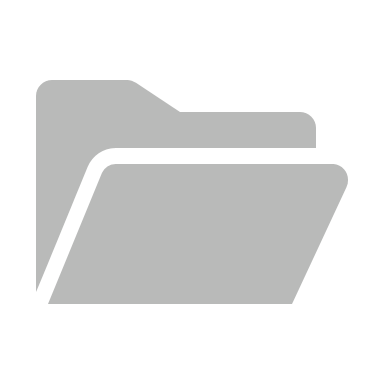 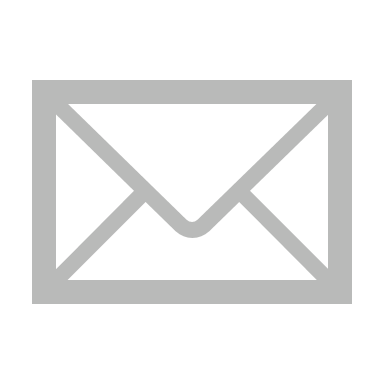 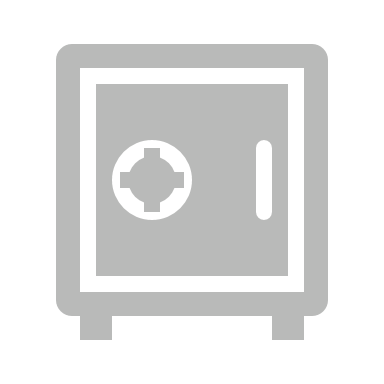 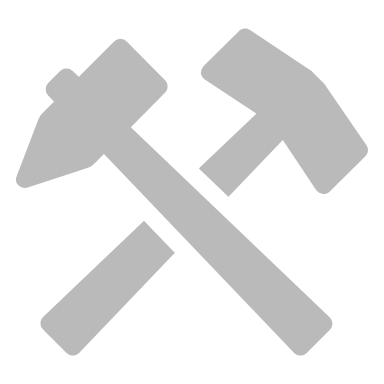 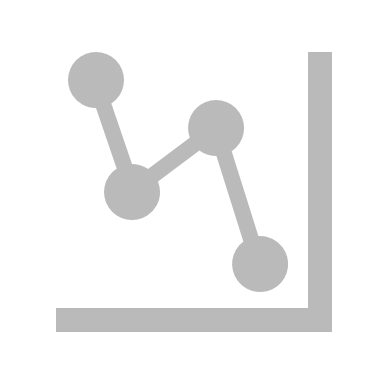 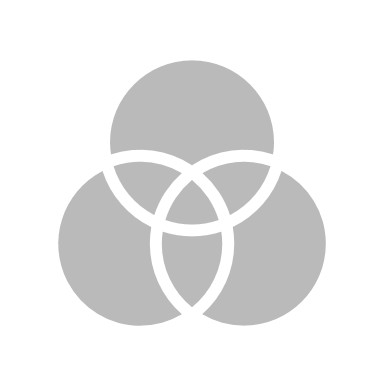 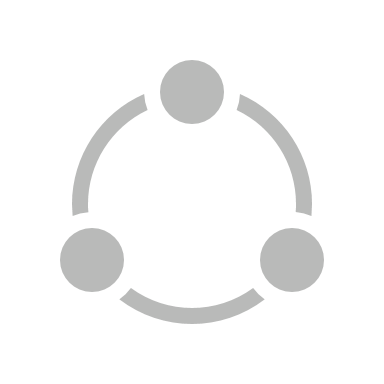 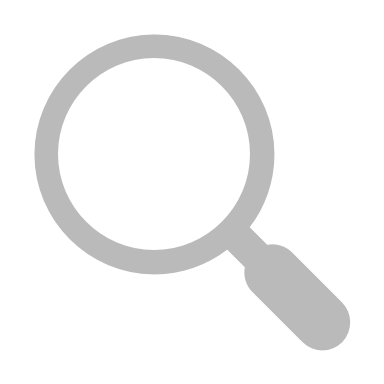 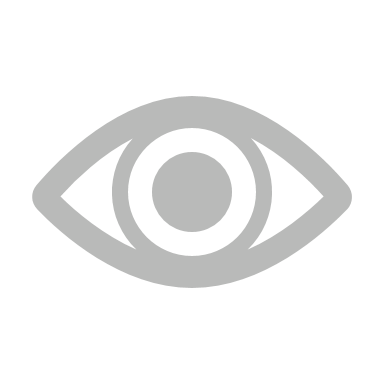 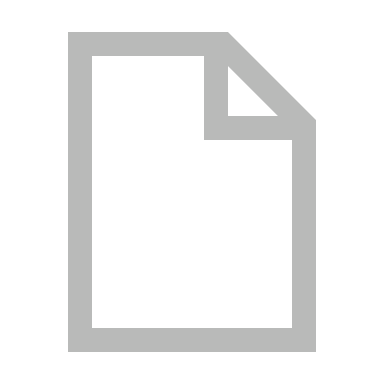 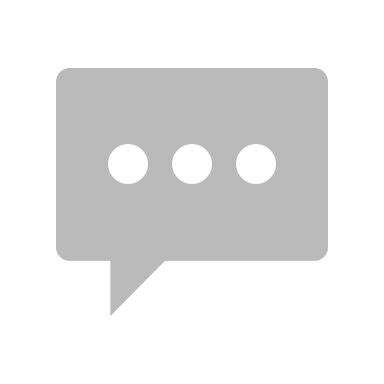 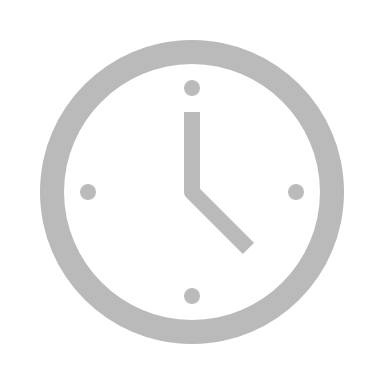 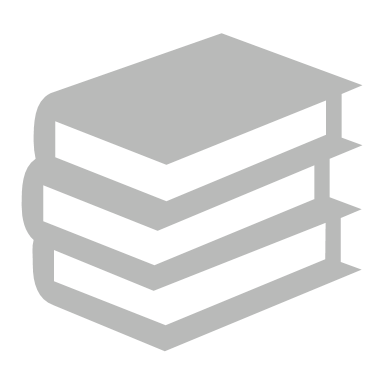 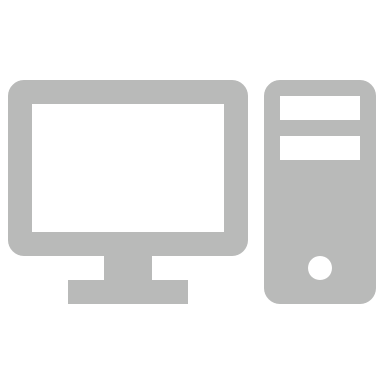 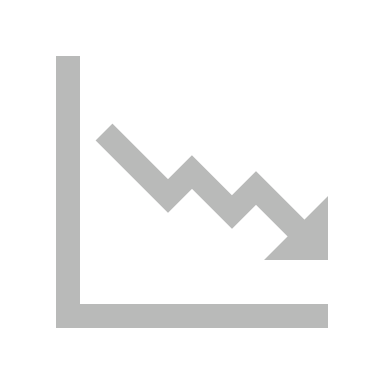 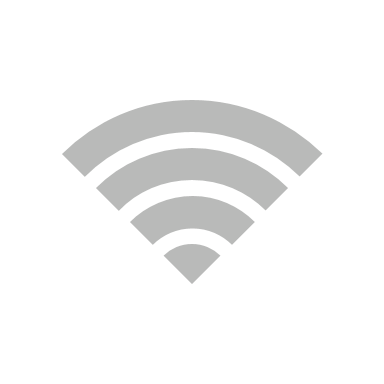 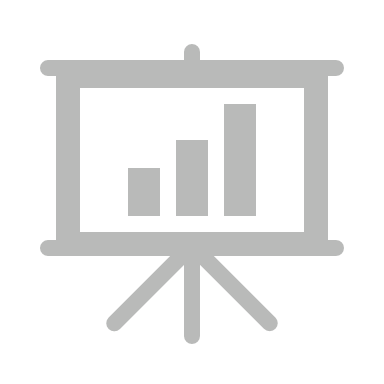 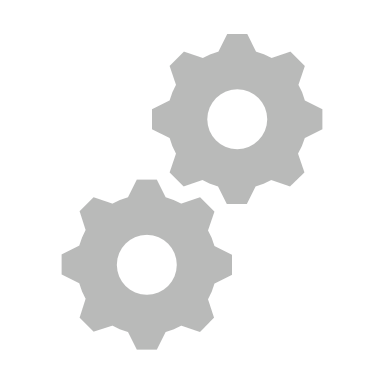 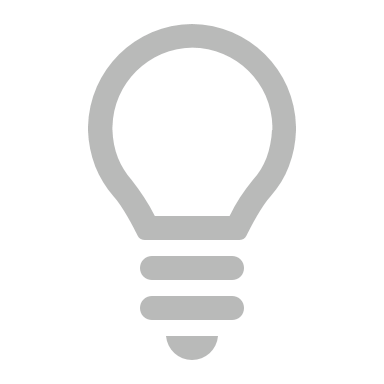 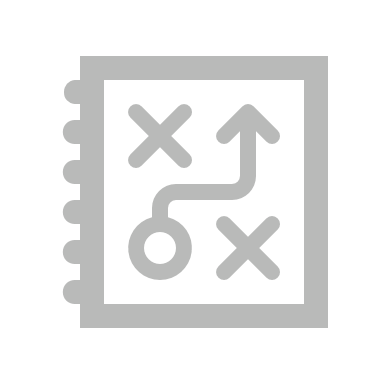 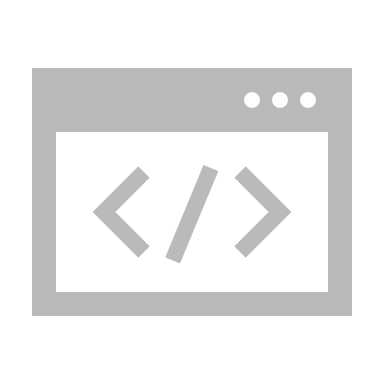 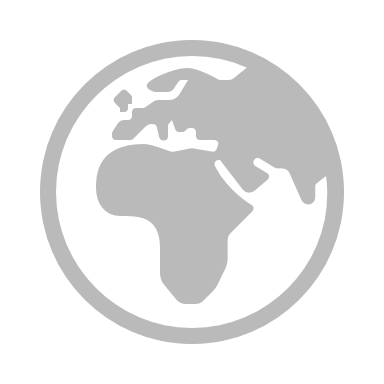 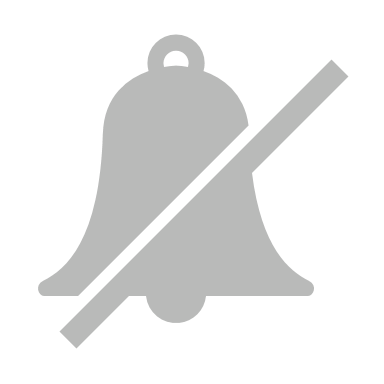 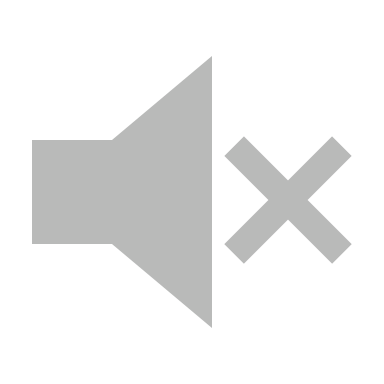 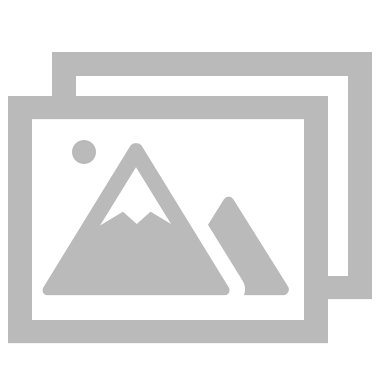 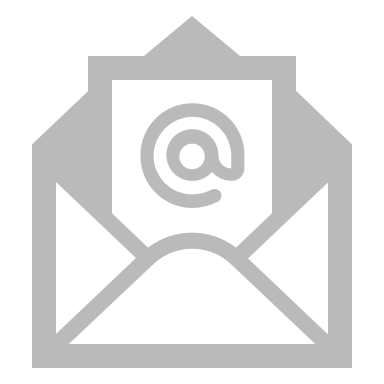 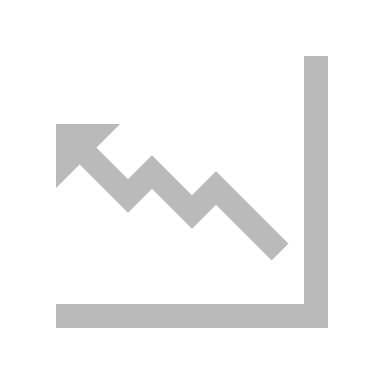 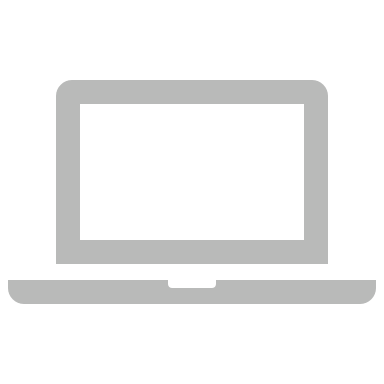 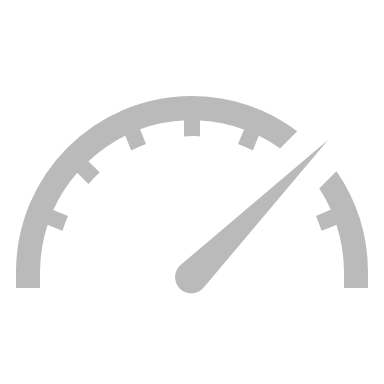 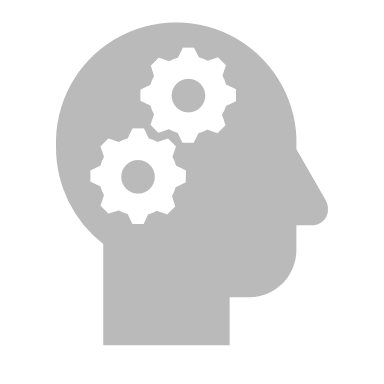 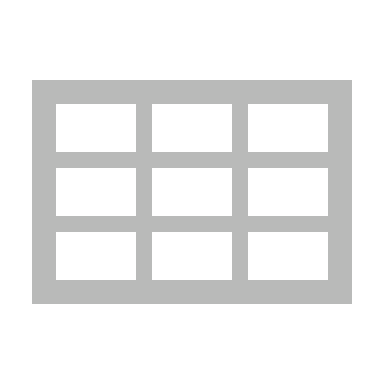 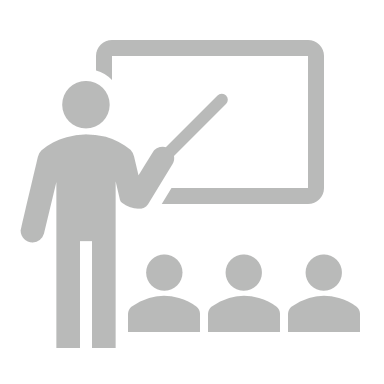 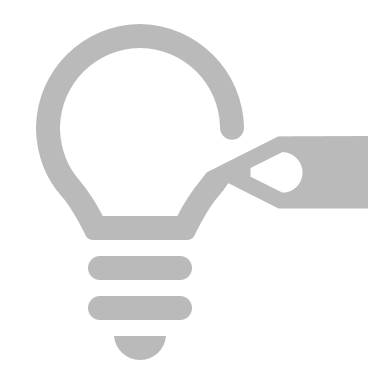 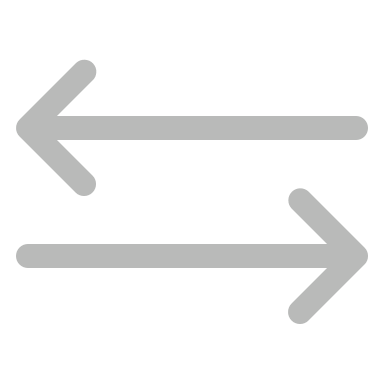 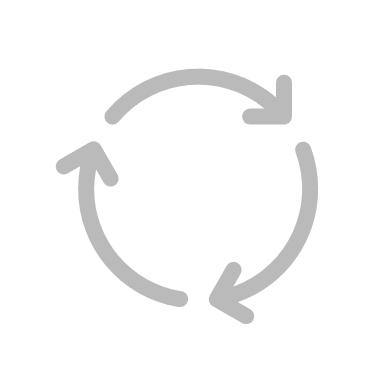 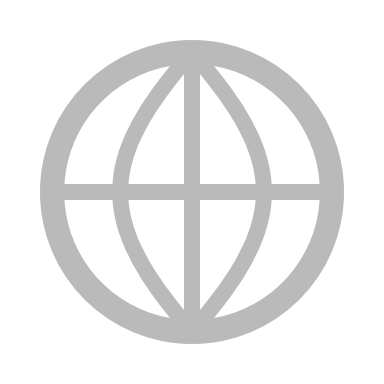 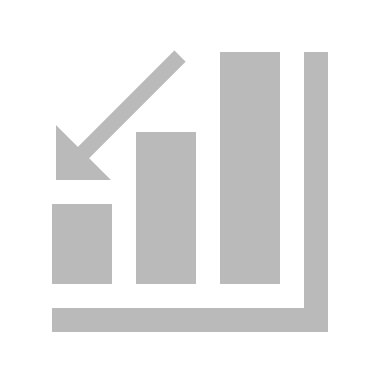 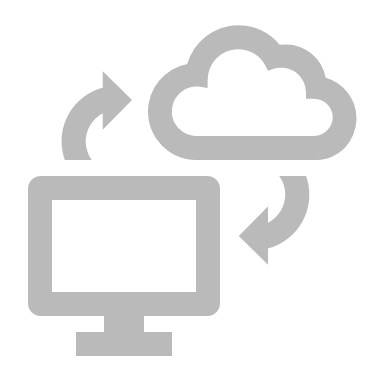 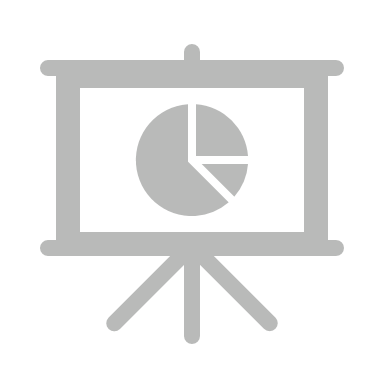 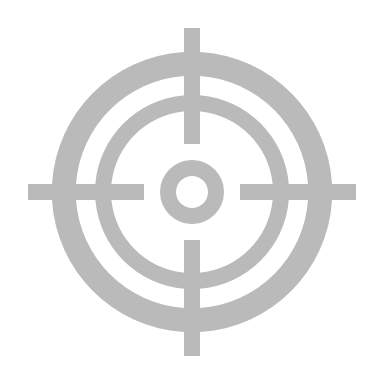 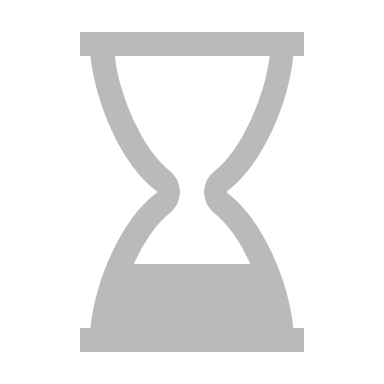 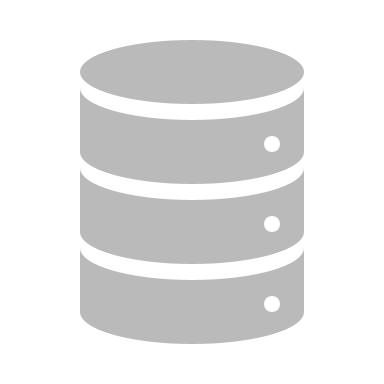 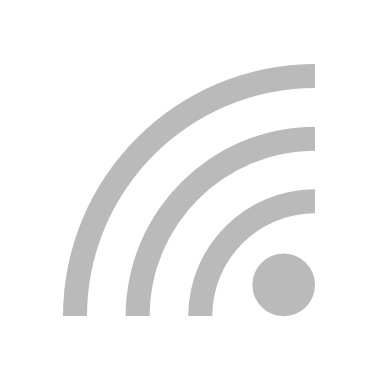 UHD Logos
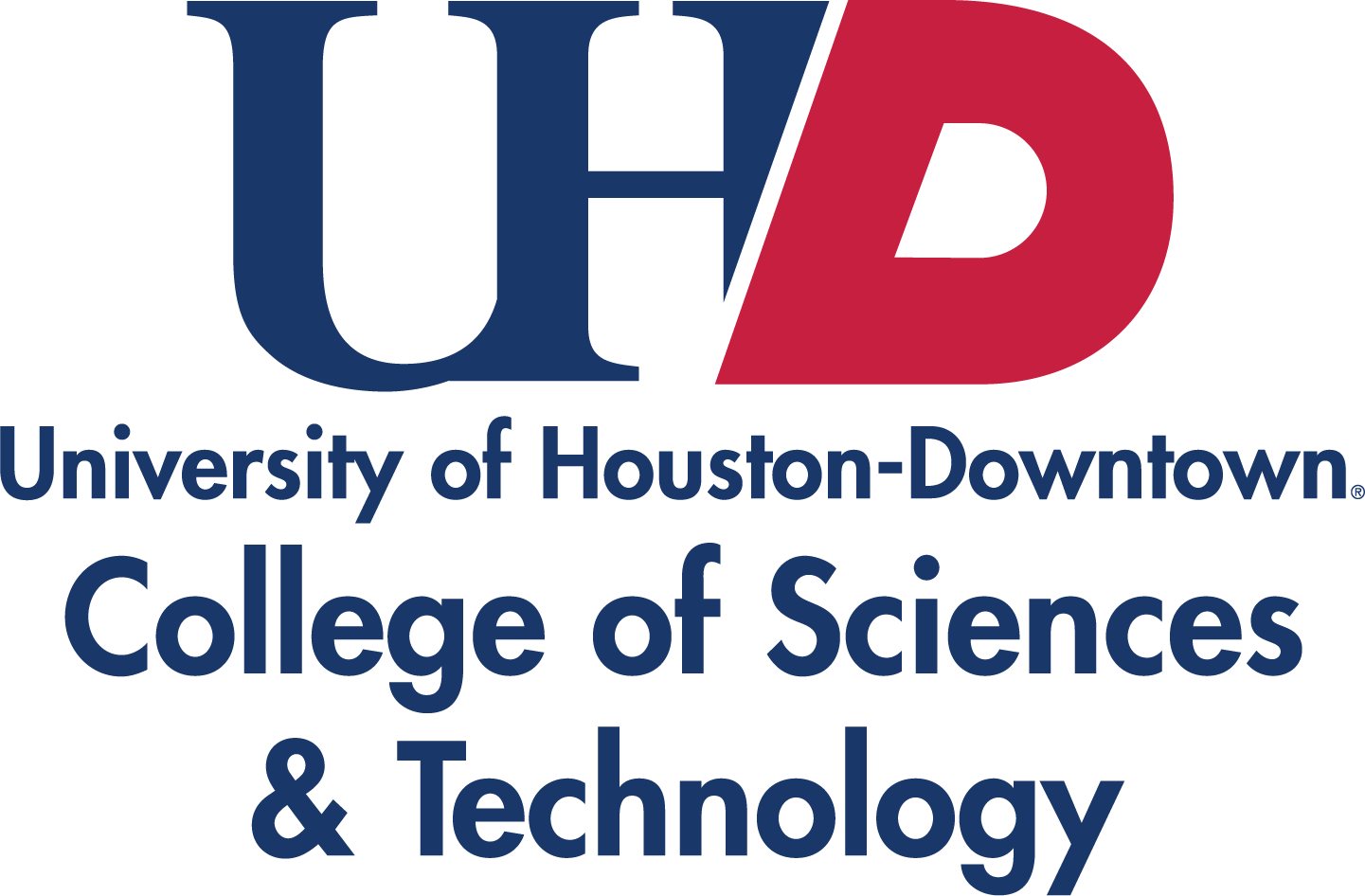 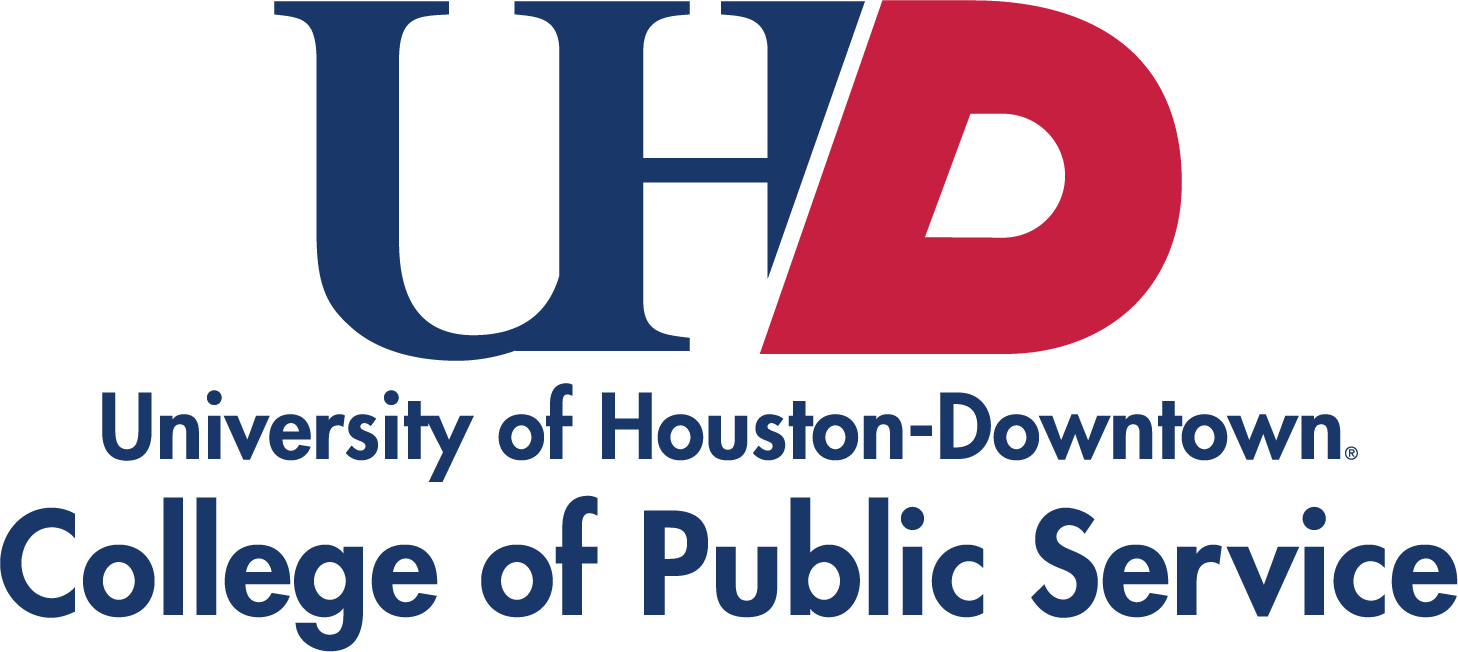 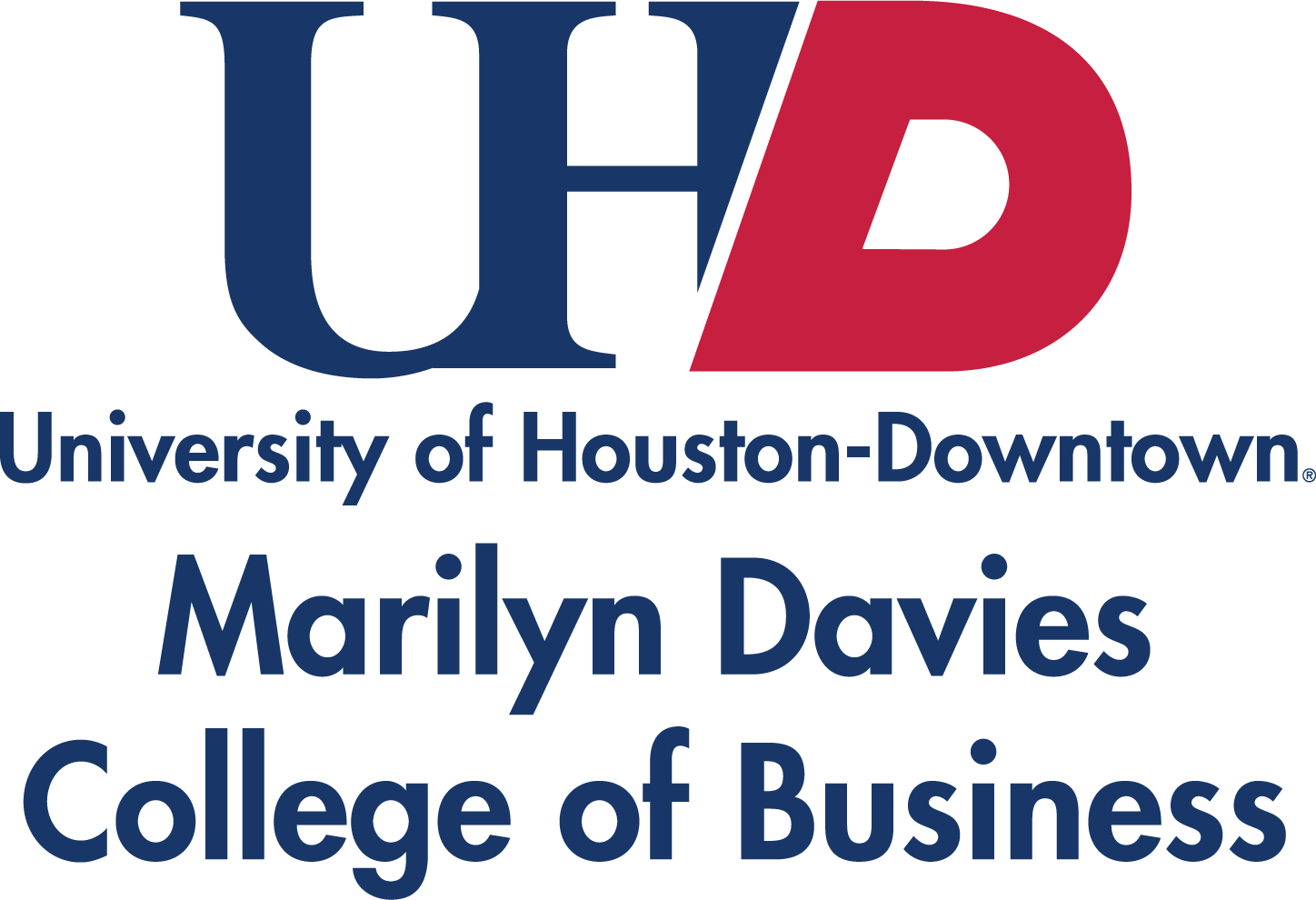 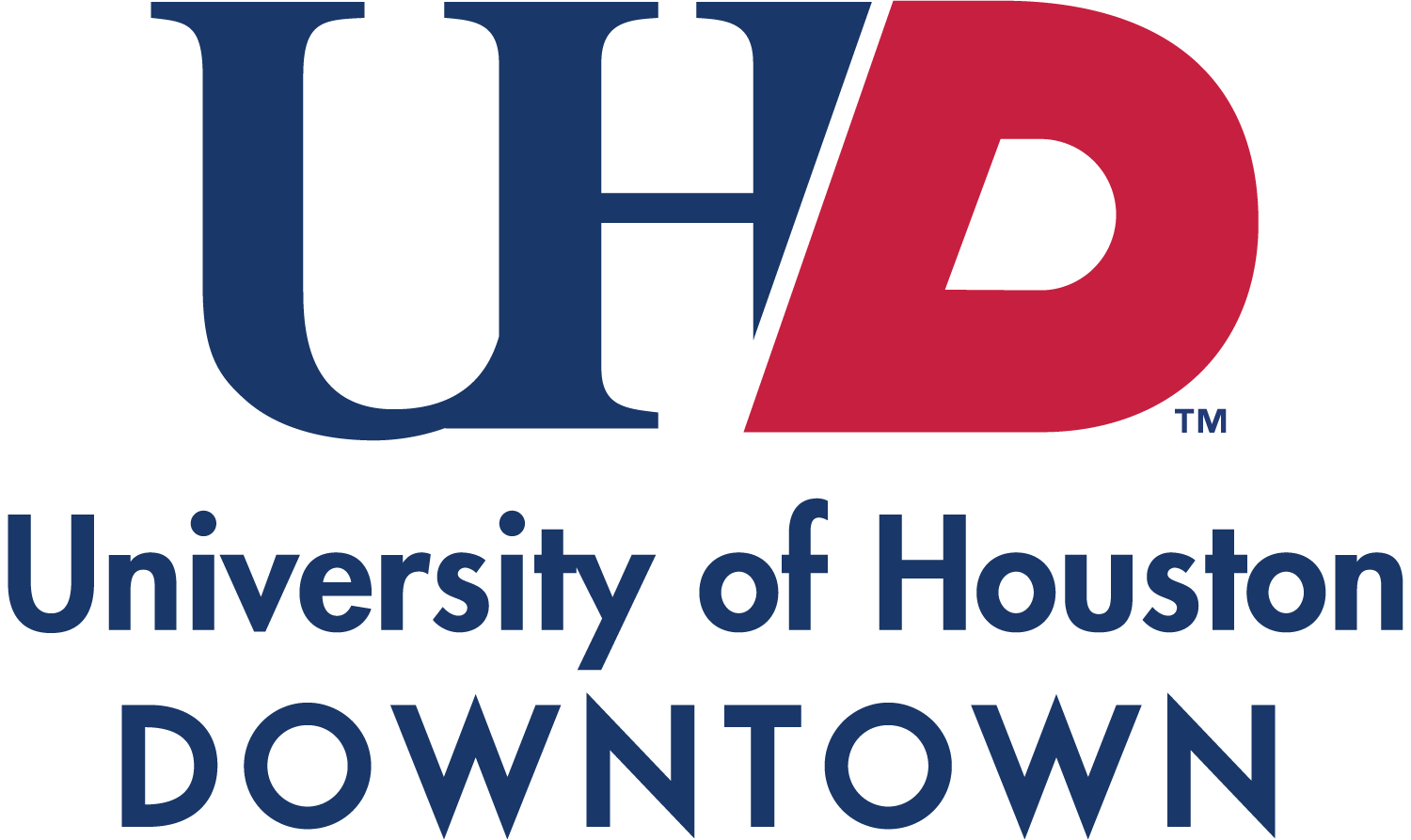 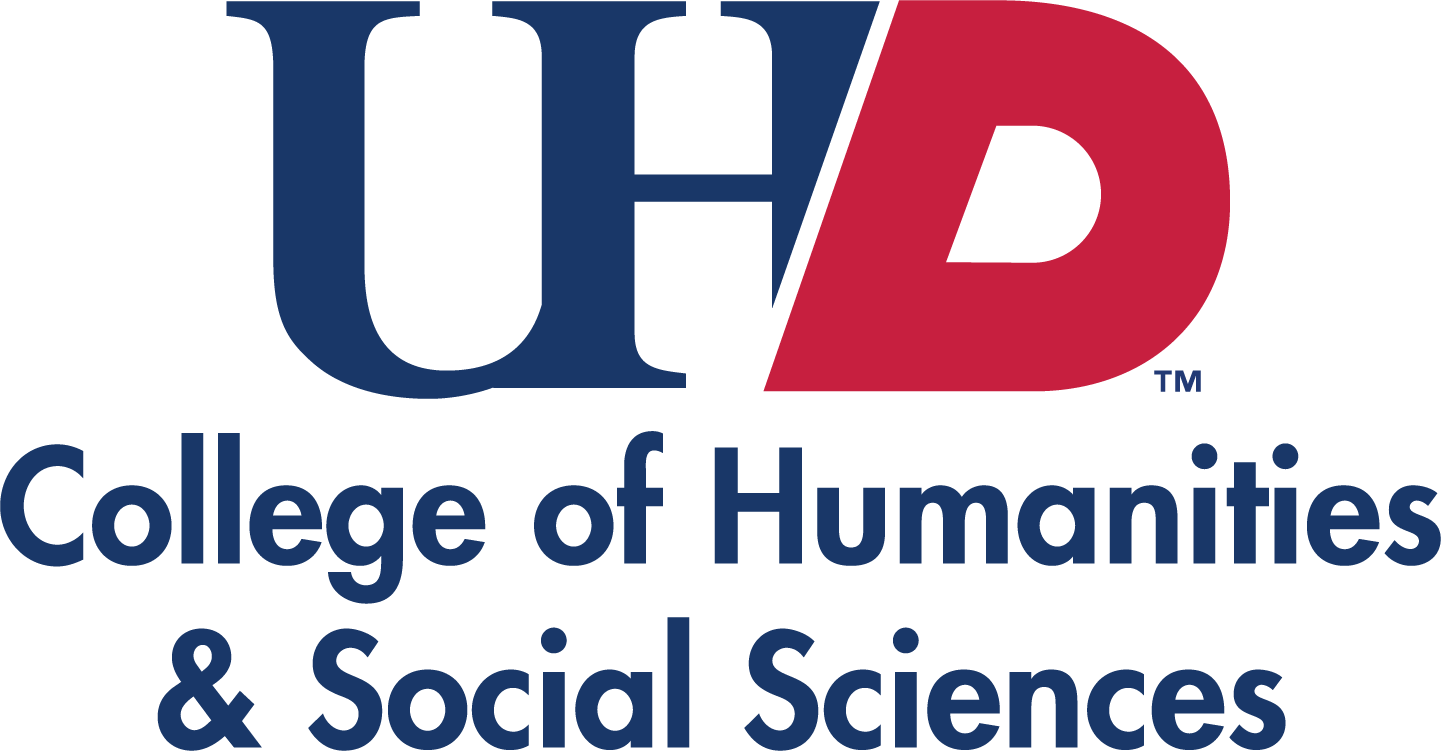 DDD Branding
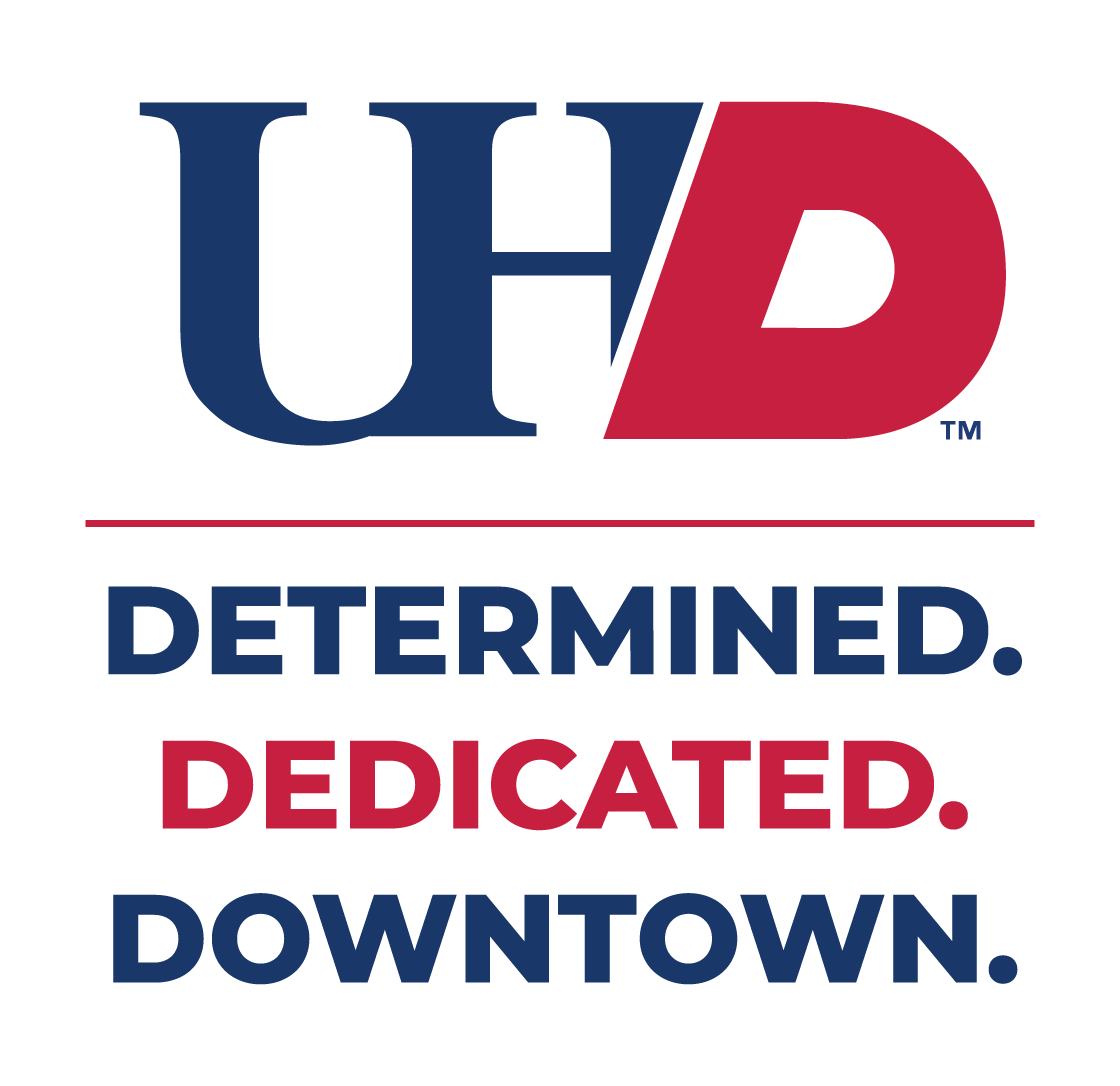 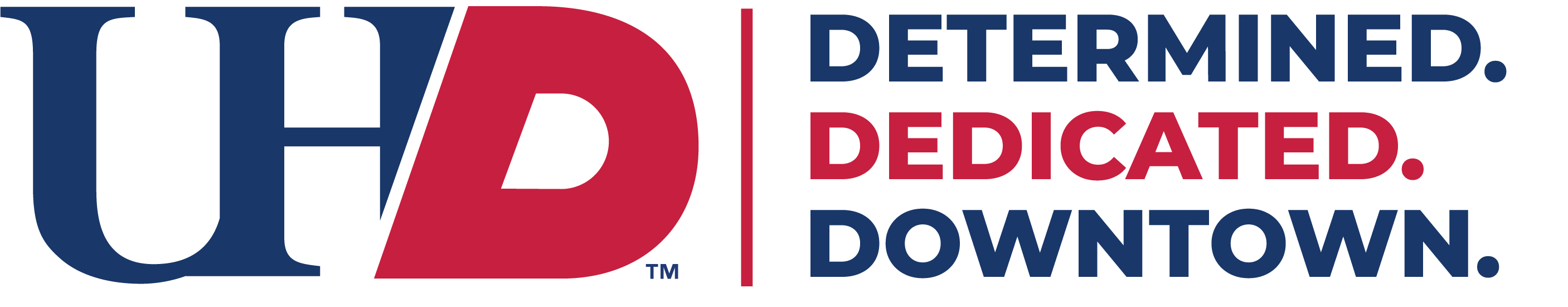 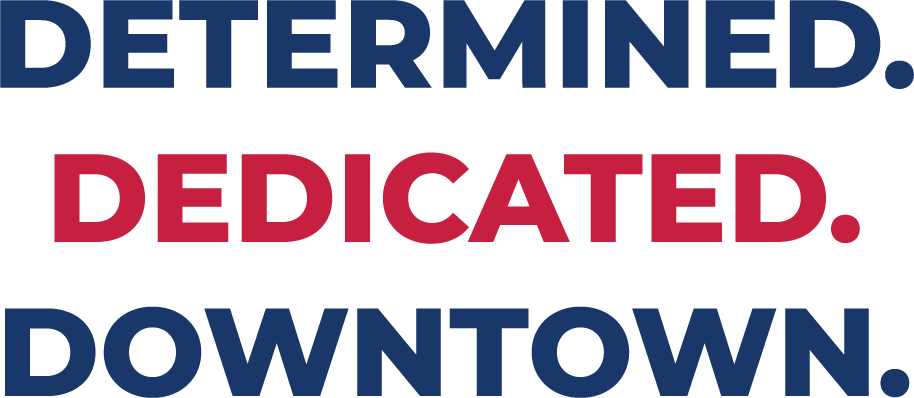 Sample Chart
Sample Graph
Sample Pie Chart
Timeline Infographic
HEADER TWO
HEADER FOUR
This body text for item 2 of the time line. This is more sample text.
This body text for item 3 of the time line. This is more sample text.
2017
2019
2021
HEADER ONE
HEADER THREE
HEADER FIVE
This body text for item 1 of the time line. This is more sample text.
This body text for item 3 of the time line. This is more sample text.
This body text for item 5 of the time line. This is more sample text.
2018
2020
Infographic Style 1
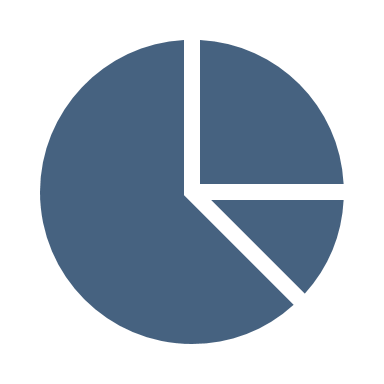 TEXT ITEM ONE
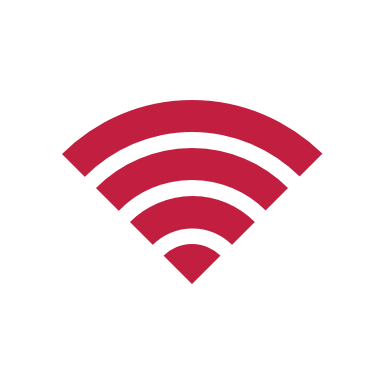 TEXT ITEM TWO
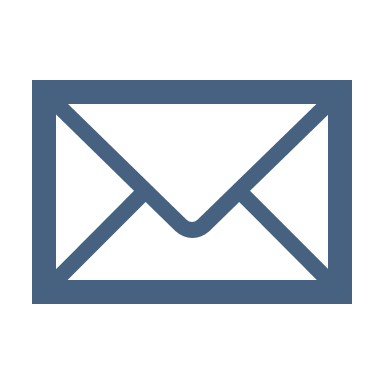 TEXT ITEM THREE
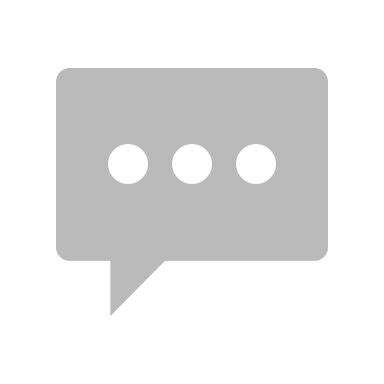 TEXT ITEM FOUR
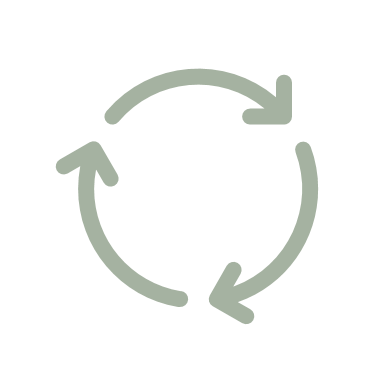 TEXT ITEM FIVE
Infographic Style 2
TEXT ITEM ONE
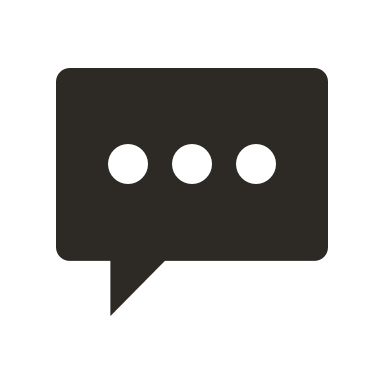 TEXT ITEM TWO
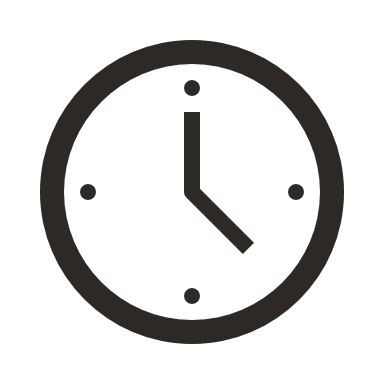 TEXT ITEM THREE
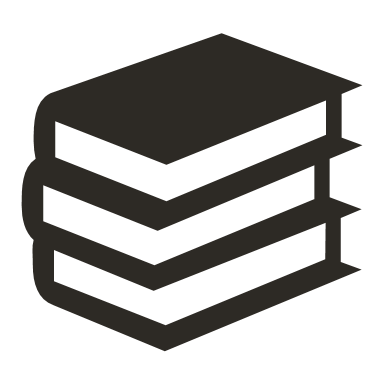 TEXT ITEM FOUR
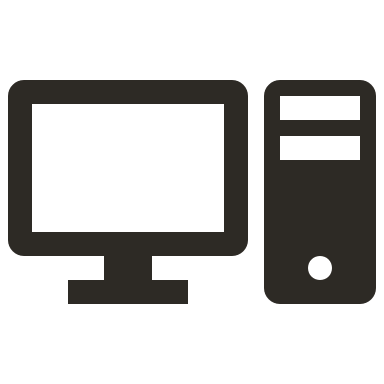 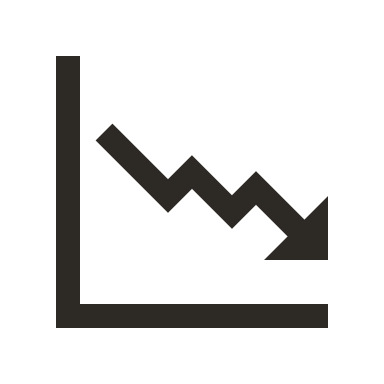 TEXT ITEM FIVE